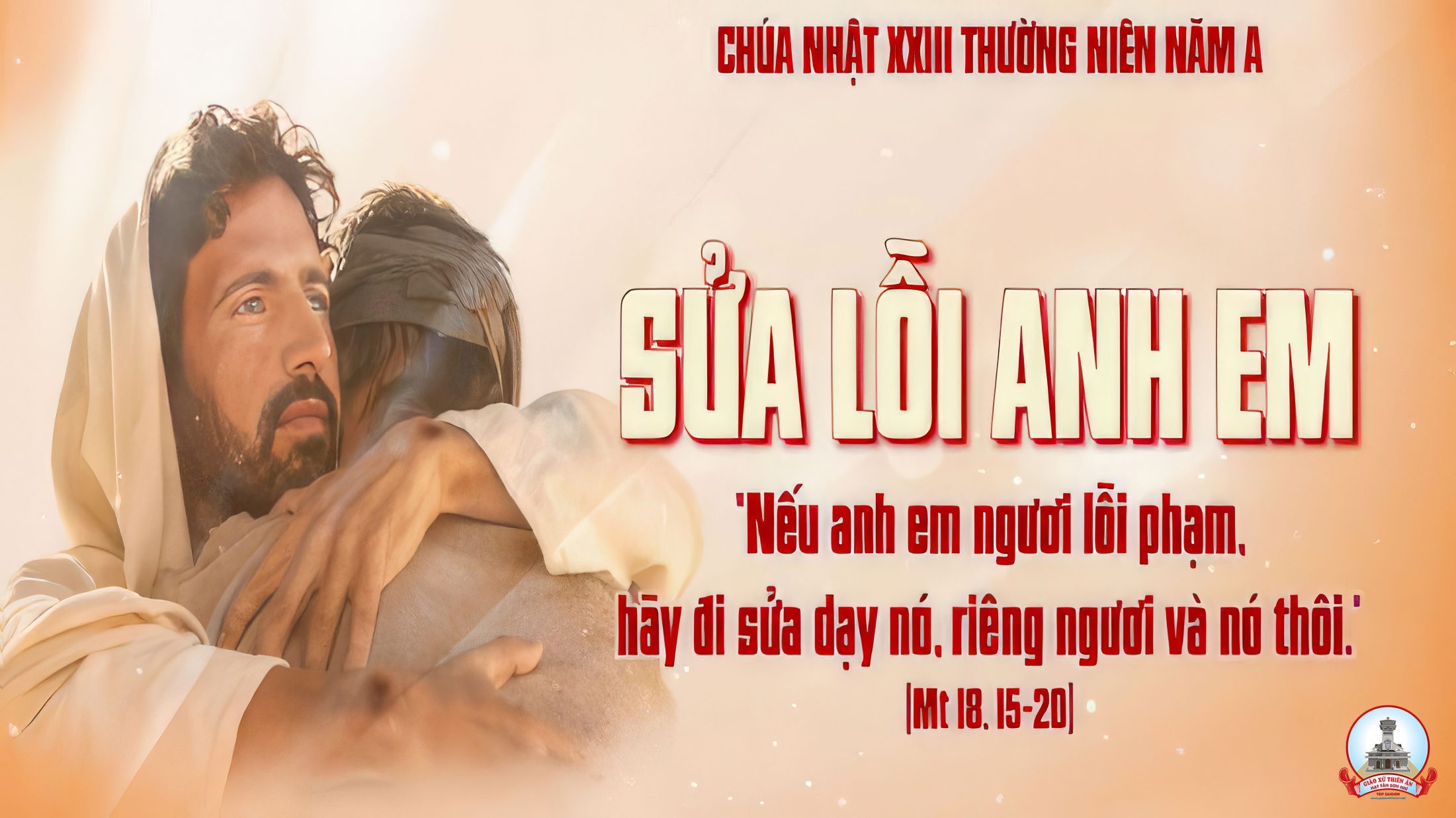 TẬP HÁT CỘNG ĐOÀN
Đk: Hôm nay ước gì anh em nghe tiếng Chúa phán: Các ngươi chớ cứng lòng.
Tk1: Hãy đến đây ta reo vui mừng Chúa, tung hô Ngài, Núi đá độ trì ta. Vào trước Thánh Nhan ta dâng lời cảm tạ, cùng tung hô theo muôn tiếng đàn ca.
Đk: Hôm nay ước gì anh em nghe tiếng Chúa phán: Các ngươi chớ cứng lòng.
Alleluia - Alleluia:
Trong Đức Ki-tô, Thiên Chúa đã làm cho thế gian được giao hoà với Ngài, và trao cho chúng tôi công bố lời giao hoà.
Alleluia …
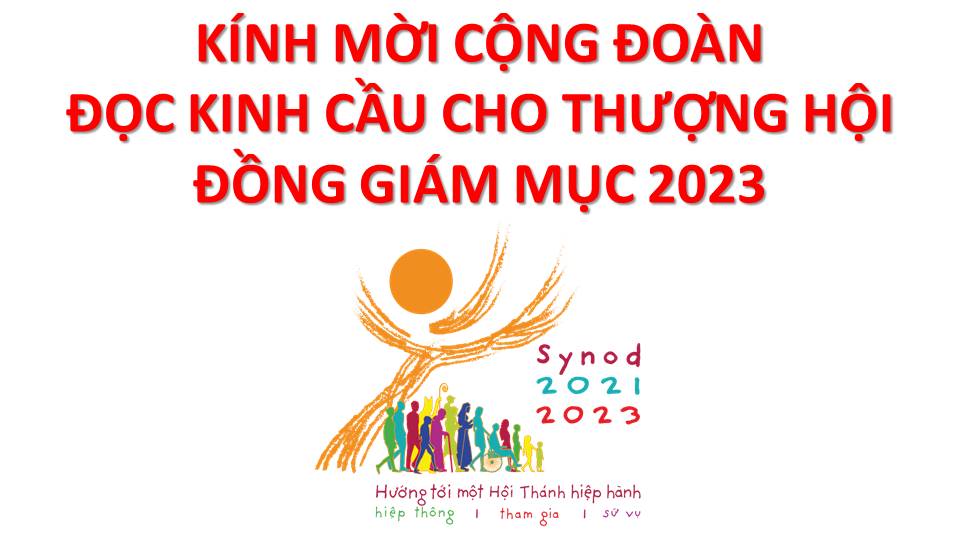 Lạy Chúa Thánh Thần là Ánh sáng Chân lý vẹn toàn,Chúa ban những ân huệ thích hợp cho từng thời đại, và dùng nhiều cách thế kỳ diệu để hướng dẫn Hội Thánh,
này chúng con đang chung lời cầu nguyện cho cácGiám mục, và những người tham dự Thượng Hội đồng Giám mục thế giới.
Xin Chúa làm nên cuộc Hiện Xuống mới trong đời sống HộiThánh, xin tuôn tràn trên các Mục tử ơn khôn ngoan và thông hiểu, gìn giữ các ngài luôn hiệp thông với nhau trong Chúa,
để các ngài cùng nhau tìm hiểu những điều đẹp ý Chúa, và hướng dẫn đoàn Dân Chúa thực thi những điều Chúa truyền dạy.
Các giáo phận Việt Nam chúng con, luôn muốn cùng chung nhịp bước với Hội Thánh hoàn vũ, xin cho chúng con biết đồng cảm với nỗi thao thức của các Mục tử trên toàn thế giới, ngày càng ý thức hơn về tình hiệp thông,
thái độ tham gia và lòng nhiệt thành trong sứ vụ của HộiThánh, Nhờ lời chuyển cầu của Đức Trinh Nữ Maria, Nữ Vương các Tông đồ và là Mẹ của Hội Thánh,
Chúng con dâng lời khẩn cầu lên Chúa, là đấng hoạt động mọi nơi mọi thời, trong sự hiệp thông với Chúa Cha và Chúa Con, luôn mãi mãi đến muôn đời. Amen.
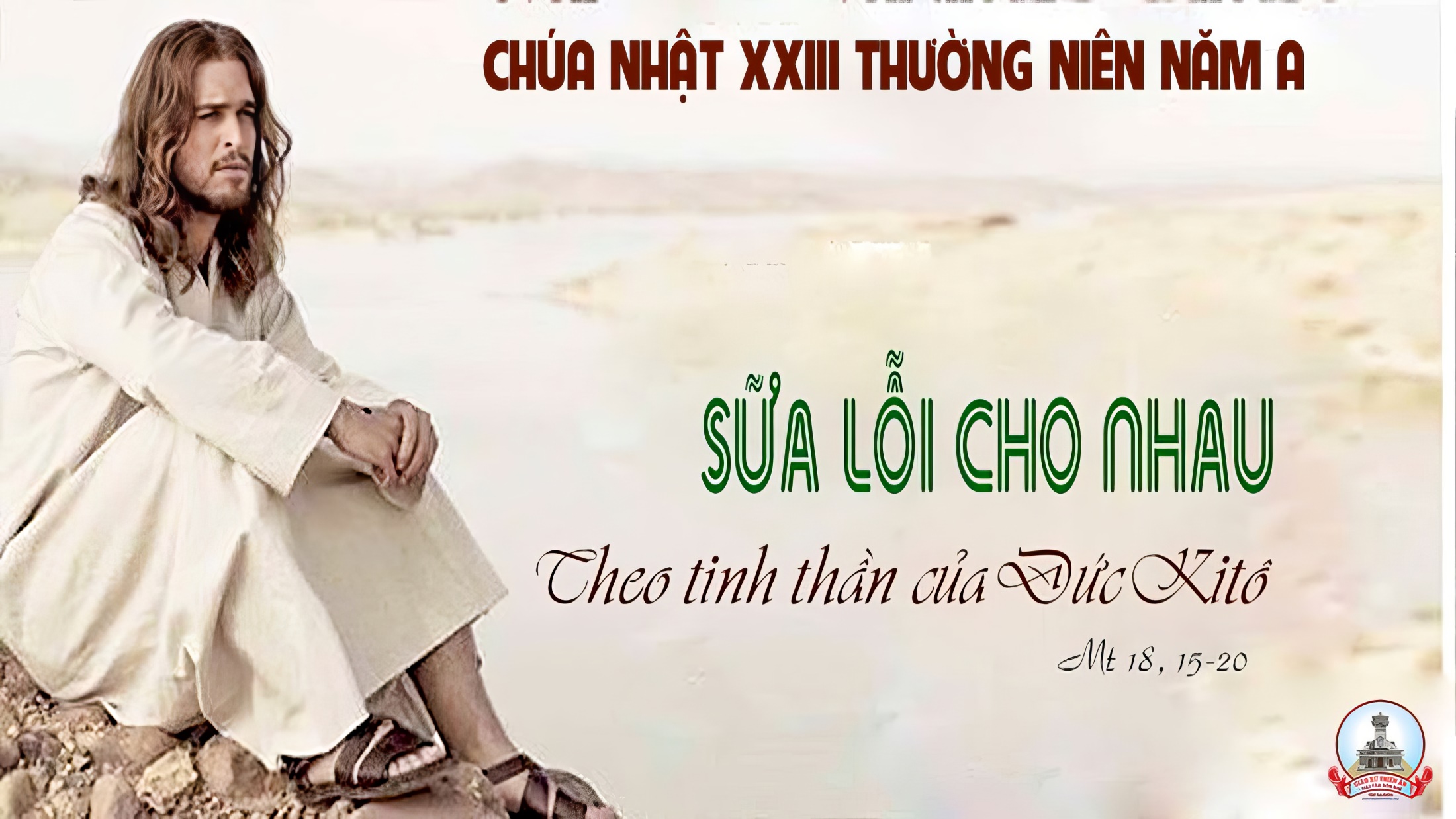 Ca Nhập LễLên Đường Về Nhà ChaMai Nguyên Vũ
Đk: Nào cùng nắm tay nhau đi về Nhà Cha, về Nhà Cha tim ra rộn lên vui sướng. Hát vang vang (theo cung đàn) Ngợi khen Đấng (đã hy sinh) hiến thân mình trên thập hình vì chúng ta.
Tk: Thánh Cung chan hòa ánh sáng, có cung đàn dìu nhạc thánh. Bánh rượu nào thơm ngát, hoa nào đẹp tươi nhất, tiến dâng lên với trọn niềm tin.
Đk: Nào cùng nắm tay nhau đi về Nhà Cha, về Nhà Cha tim ra rộn lên vui sướng. Hát vang vang (theo cung đàn) Ngợi khen Đấng (đã hy sinh) hiến thân mình trên thập hình vì chúng ta.
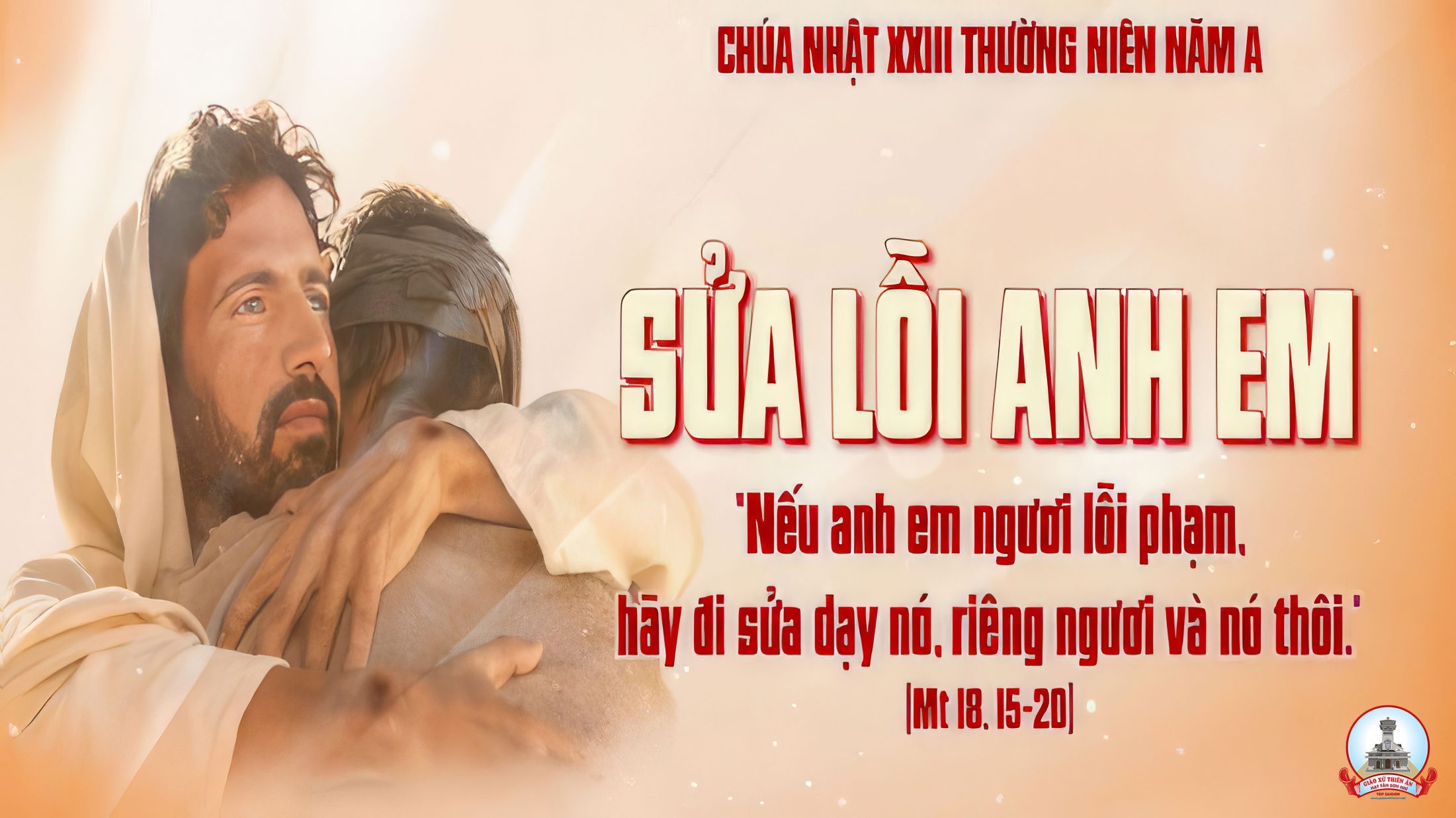 KINH VINH DANH
Chủ tế: Vinh danh Thiên Chúa trên các tầng trời.A+B: Và bình an dưới thế cho người thiện tâm.
A: Chúng con ca ngợi Chúa.
B: Chúng con chúc tụng Chúa. A: Chúng con thờ lạy Chúa. 
B: Chúng con tôn vinh Chúa.
A: Chúng con cảm tạ Chúa vì vinh quang cao cả Chúa.
B: Lạy Chúa là Thiên Chúa, là Vua trên trời, là Chúa Cha toàn năng.
A: Lạy con một Thiên Chúa,            Chúa Giêsu Kitô.
B: Lạy Chúa là Thiên Chúa, là Chiên Thiên Chúa là Con Đức Chúa Cha.
A: Chúa xóa tội trần gian, xin thương xót chúng con.
B: Chúa xóa tội trần gian, xin nhậm lời chúng con cầu khẩn.
A: Chúa ngự bên hữu Đức Chúa Cha, xin thương xót chúng con.
B: Vì lạy Chúa Giêsu Kitô, chỉ có Chúa là Đấng Thánh.
Chỉ có Chúa là Chúa, chỉ có Chúa là đấng tối cao.
A+B: Cùng Đức Chúa Thánh Thần trong vinh quang Đức Chúa Cha. 
Amen.
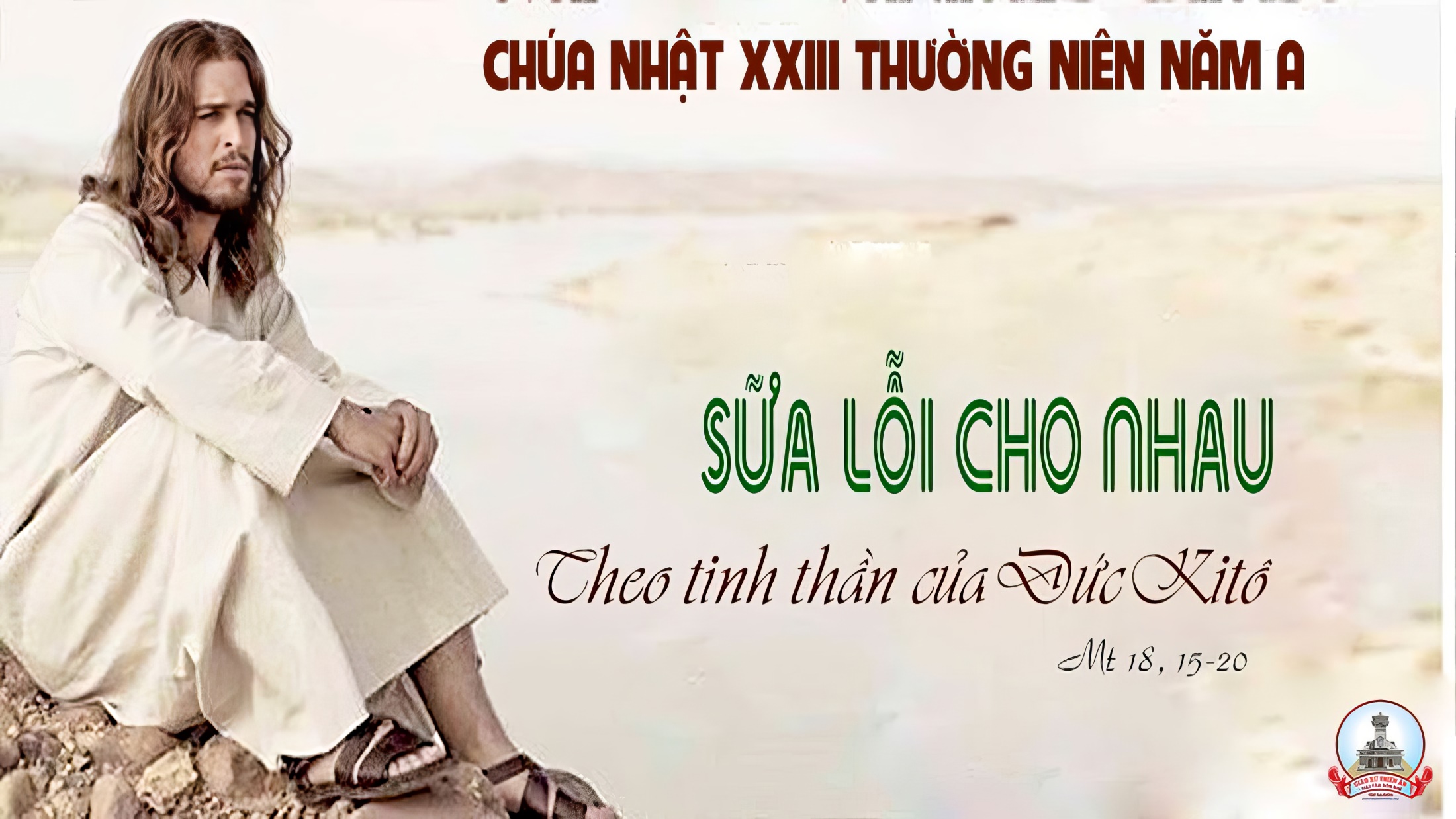 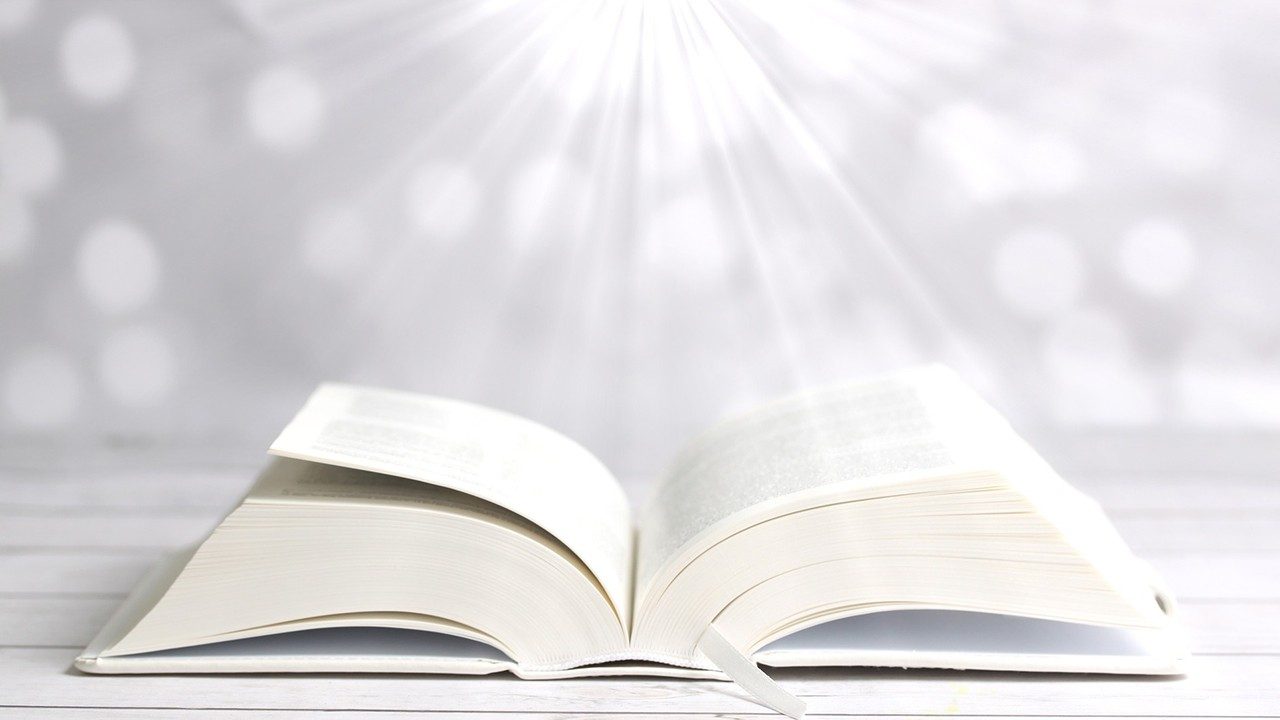 Bài đọc 1.
Bài trích sách ngôn sứ Ê-dê-ki-en.
Nếu ngươi không nói để cảnh cáo đứa gian ác,
Thì máu nó, Ta sex đòi ngươi.
Thánh Vịnh 94Chúa Nhật XXIII Thường NiênNăm A03 câu
Đk: Hôm nay ước gì anh em nghe tiếng Chúa phán: Các ngươi chớ cứng lòng.
Tk1: Hãy đến đây ta reo vui mừng Chúa, tung hô Ngài, Núi đá độ trì ta. Vào trước Thánh Nhan ta dâng lời cảm tạ, cùng tung hô theo muôn tiếng đàn ca.
Đk: Hôm nay ước gì anh em nghe tiếng Chúa phán: Các ngươi chớ cứng lòng.
Tk2: Hãy cúc cung nơi Tôn Nhan phục bái, tiến bước vào kính Đấng tạo thành ta, là Đức Chúa ta, ta đây thuộc dân Ngài, Ngài canh coi như chăn dắt đàn chiên.
Đk: Hôm nay ước gì anh em nghe tiếng Chúa phán: Các ngươi chớ cứng lòng.
Tk3: Hãy chú tâm hôm nay nghe lời Chúa, chớ cứng lòng giống lúc ở Mas-sa, tại Mê-ri-ba, xem bao việc Ta làm, tổ tiên xưa manh tâm dám thử Ta.
Đk: Hôm nay ước gì anh em nghe tiếng Chúa phán: Các ngươi chớ cứng lòng.
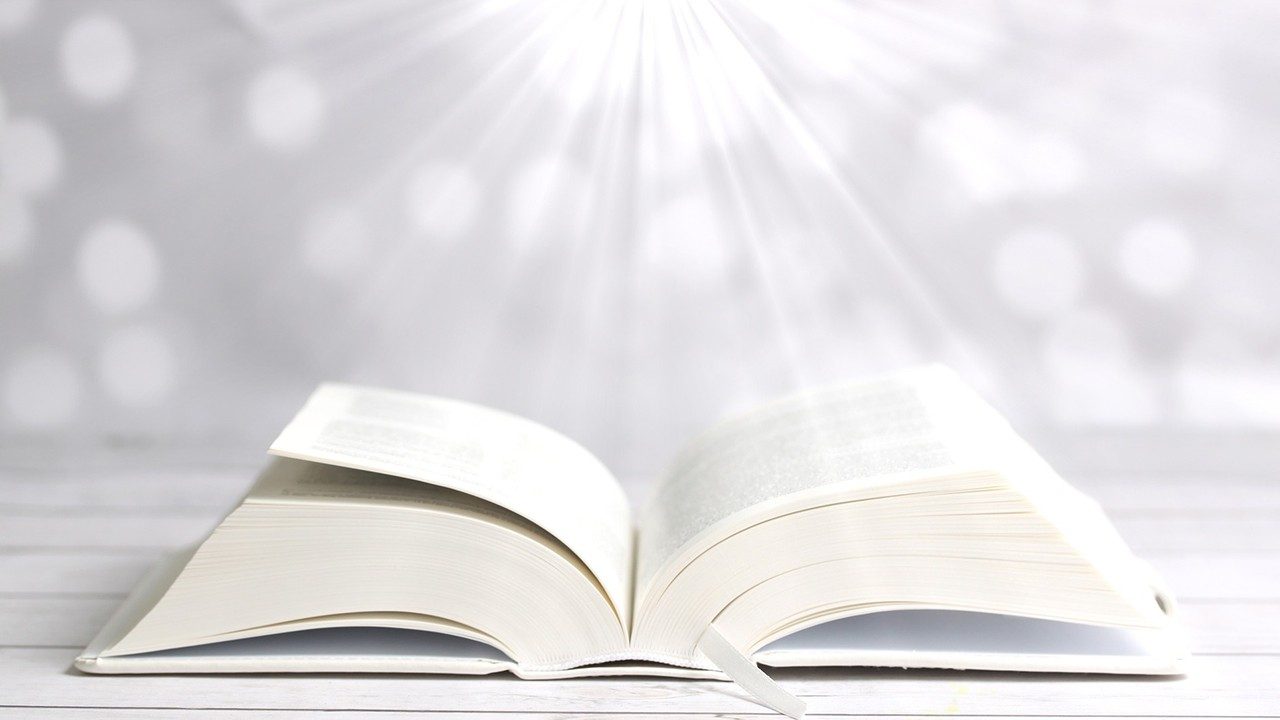 Bài đọc 2.
Bài trích thư thánh Phao-lô tông đồ gửi tín hữu Rô-ma.
Yêu thương là chu toàn lề luật.
Alleluia - Alleluia:
Trong Đức Ki-tô, Thiên Chúa đã làm cho thế gian được giao hoà với Ngài, và trao cho chúng tôi công bố lời giao hoà.
Alleluia …
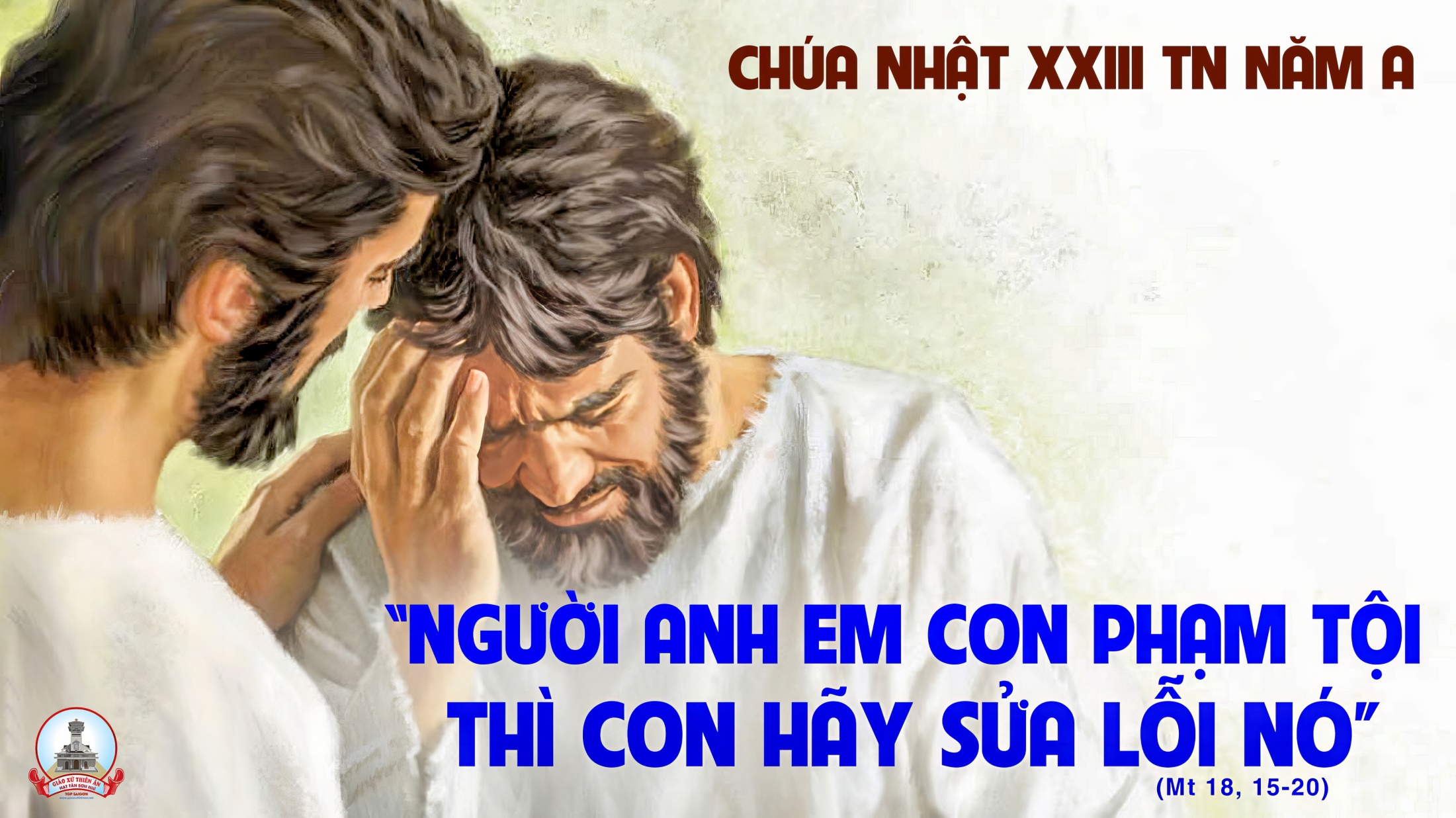 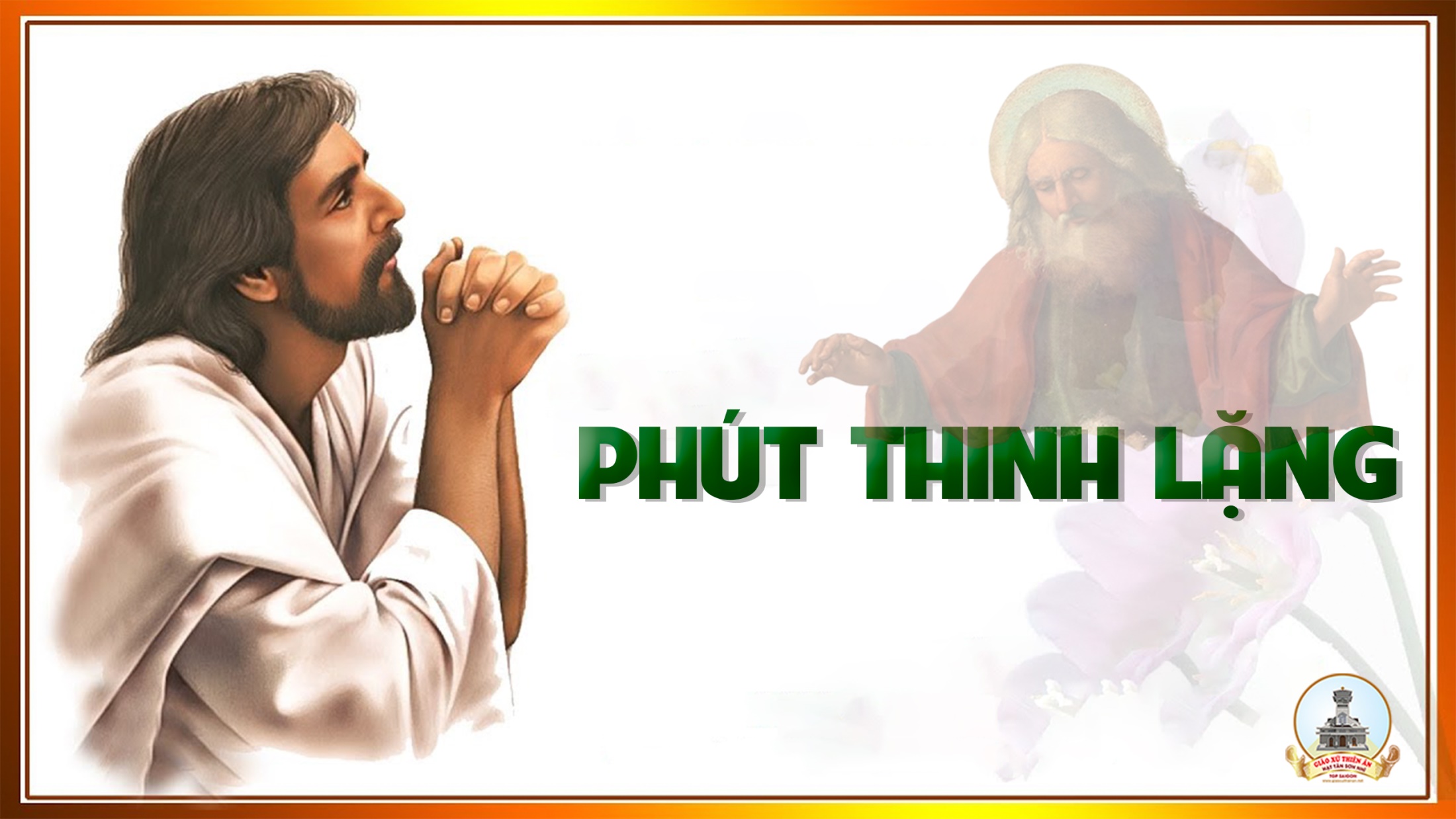 KINH TIN KÍNH
Tôi tin kính một Thiên Chúa là Cha toàn năng, Đấng tạo thành trời đất, muôn vật hữu hình và vô hình.
Tôi tin kính một Chúa Giêsu Kitô, Con Một Thiên Chúa, Sinh bởi Đức Chúa Cha từ trước muôn đời.
Người là Thiên Chúa bởi Thiên Chúa, Ánh Sáng bởi Ánh Sáng, Thiên Chúa thật bởi Thiên Chúa thật,
được sinh ra mà không phải được tạo thành, đồng bản thể với Đức Chúa Cha: nhờ Người mà muôn vật được tạo thành.
Vì loài người chúng ta và để cứu độ chúng ta, Người đã từ trời xuống thế.
Bởi phép Đức Chúa Thánh Thần, Người đã nhập thể trong lòng Trinh Nữ Maria, và đã làm người.
Người chịu đóng đinh vào thập giá vì chúng ta, thời quan Phongxiô Philatô; Người chịu khổ hình và mai táng, ngày thứ ba Người sống lại như lời Thánh Kinh.
Người lên trời, ngự bên hữu Đức Chúa Cha, và Người sẽ lại đến trong vinh quang để phán xét kẻ sống và kẻ chết, Nước Người sẽ không bao giờ cùng.
Tôi tin kính Đức Chúa Thánh Thần là Thiên Chúa và là Đấng ban sự sống, Người bởi Đức Chúa Cha và Đức Chúa Con mà ra,
Người được phụng thờ và tôn vinh cùng với Đức Chúa Cha và Đức Chúa Con: Người đã dùng các tiên tri mà phán dạy.
Tôi tin Hội Thánh duy nhất thánh thiện công giáo và tông truyền.
Tôi tuyên xưng có một Phép Rửa để tha tội. Tôi trông đợi kẻ chết sống lại và sự sống đời sau. Amen.
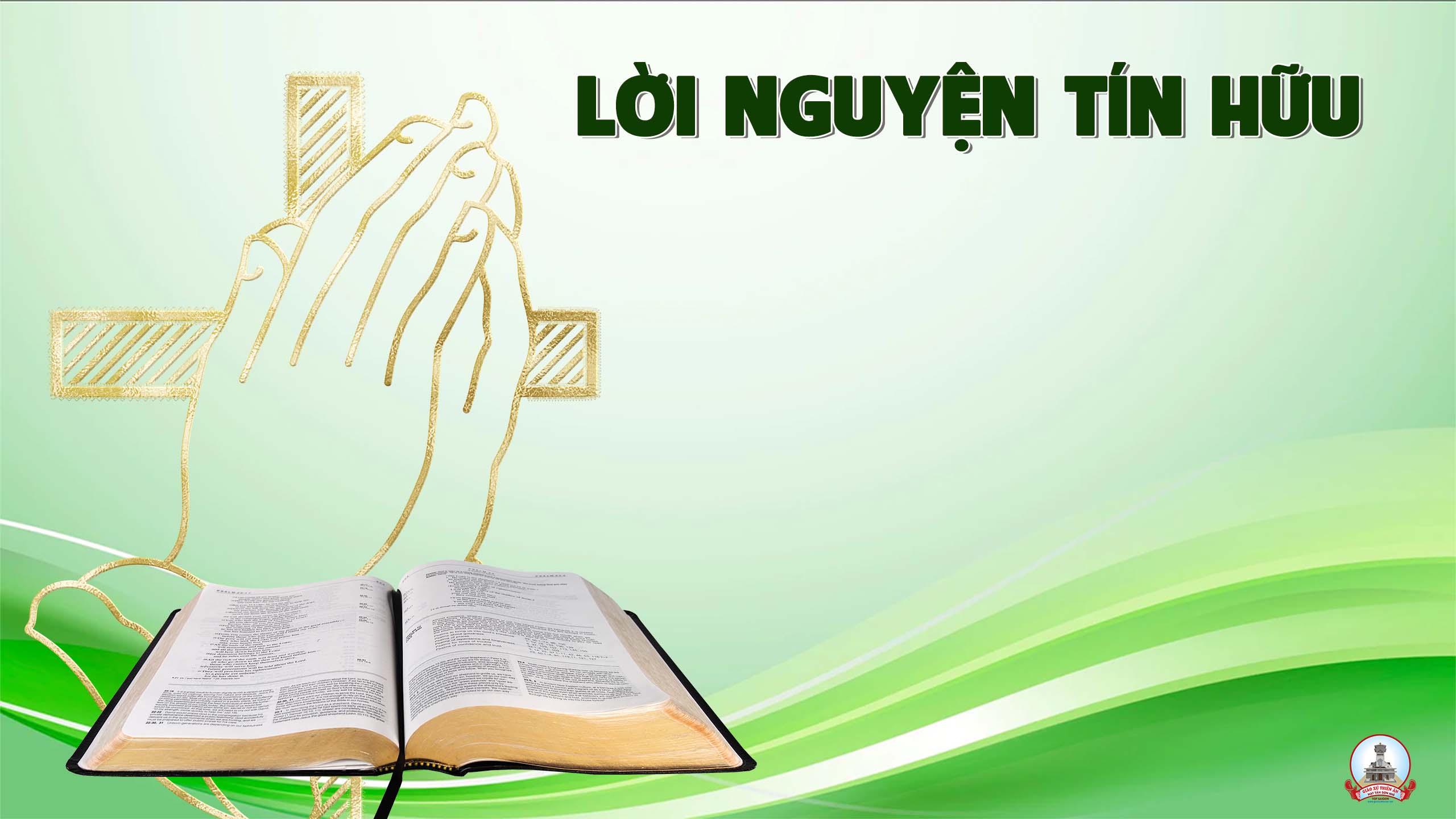 Thánh Phaolô dạy : “Anh em đừng mắc nợ gì ai, ngoài món nợ tương thân tương ái. Vì ai yêu người thì đã chu toàn lề luật”.
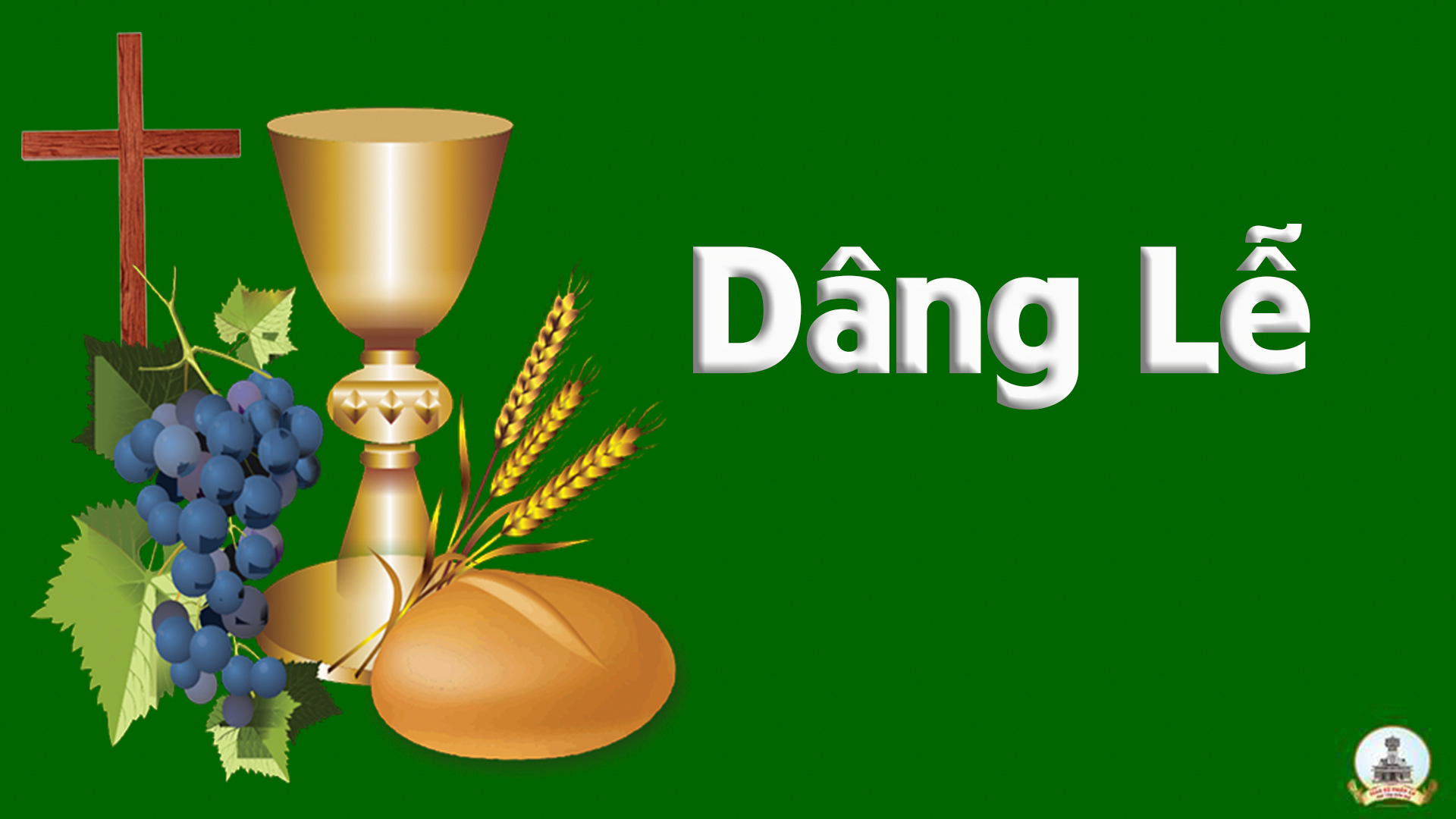 Tựa Làn Trầm Hương
Đỗ Vy Hạ
Tk1: Tựa làn trầm hương thơm bay về Thiên đường. Nguyện tình yêu Chúa thánh hóa cho lễ dâng.
**: Đây bánh thơm nồng. Đây chén rượu nồng. Làm thành lễ vật dâng về Cha chí nhân.
Đk: Chúc tụng Ngài là Chúa Tể càn khôn. Đã rộng tình nuôi sống con từng ngày.
**: Chúc tụng Ngài là Chúa khắp mọi nơi. Chúc tụng Ngài mãi đến muôn muôn đời.
Tk2: Hòa lời trầm ca cao bay lên chín tầng. Ngợi mừng Danh Chúa đã khấng ban hồng ân.
**: Muôn tiếng tơ đàn. Giọng hát nhịp nhàng. Hòa thành lễ vật dâng về Cha chí nhân.
Đk: Chúc tụng Ngài là Chúa Tể càn khôn. Đã rộng tình nuôi sống con từng ngày.
**: Chúc tụng Ngài là Chúa khắp mọi nơi. Chúc tụng Ngài mãi đến muôn muôn đời.
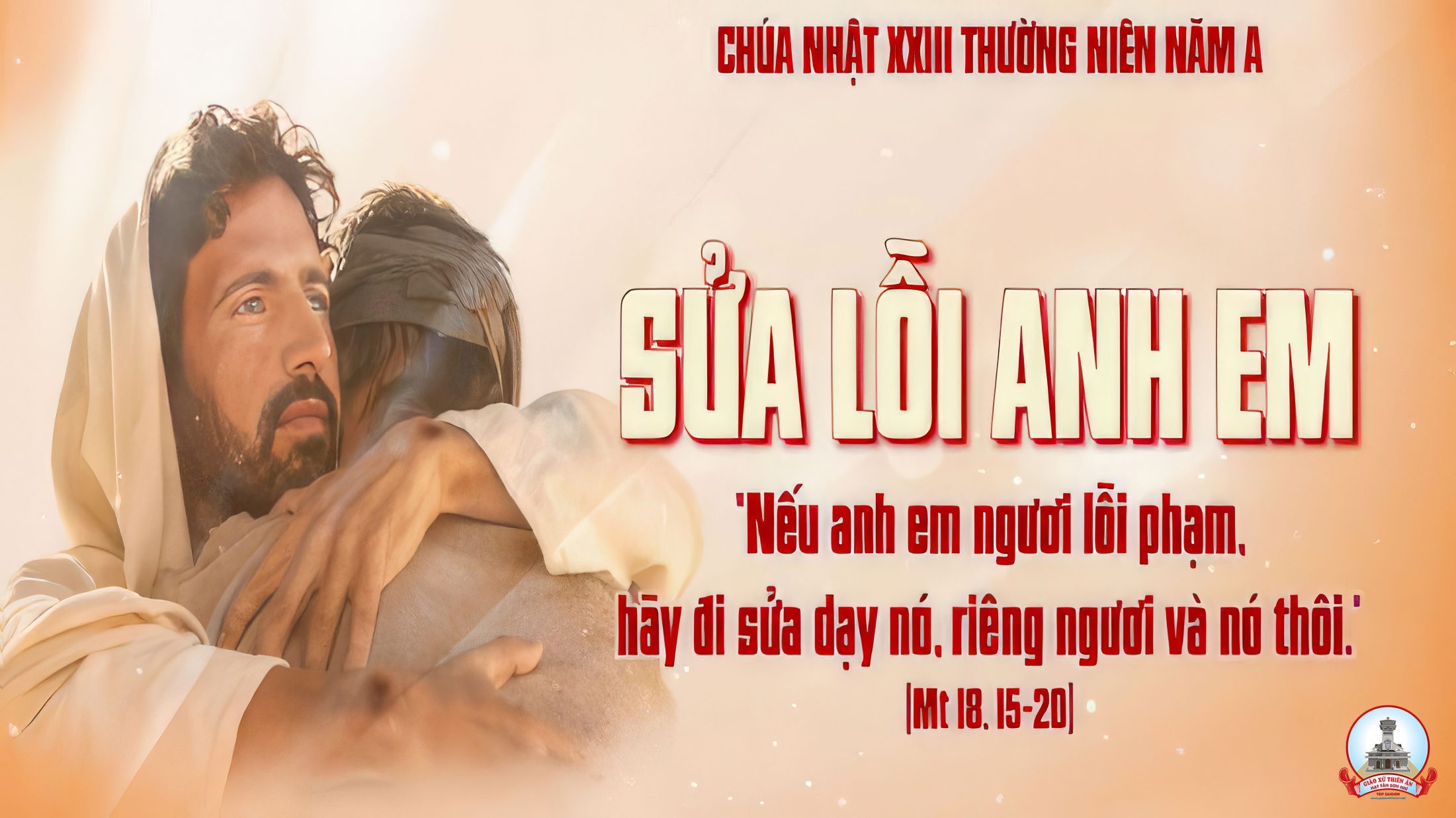 Ca Nguyện Hiệp LễLắng Nghe Lời ChúaNguyễn Duy
Tk1: Xin cho con biết lắng nghe Lời Ngài gọi con trong đêm tối. Xin cho con biết lắng nghe Lời Ngài dạy con lúc lẻ loi.
**: Xin cho con cất tiếng lên trả lời vừa khi con nghe Chúa. Xin cho con biết thân thưa Lạy Ngài, Ngài muốn con làm chi.
Đk: Lời Ngài là sức sống của con. Lời Ngài là ánh sáng đời con. Lời Ngài làm chứa chan hy vọng là đường để con hằng dõi bước.
**: Lời Ngài đượm chất ngất niềm vui. Trọn vẹn ngàn tiếng hát đầy vơi. Lời Ngài đổi mới cho cuộc đời. Lời Ngài hạnh phúc cho trần ai.
Tk2: Xin cho con biết lắng nghe Lời Ngài dạy con trong cuộc sống. Xin cho con biết lắng nghe Lời Ngài từng theo bước đời con.
**: Xin cho con biết sẵn sàng chờ đợi và vâng nghe theo Chúa. Xin cho con biết sẵn sàng thực hành Lời Chúa đã truyền ban.
Đk: Lời Ngài là sức sống của con. Lời Ngài là ánh sáng đời con. Lời Ngài làm chứa chan hy vọng là đường để con hằng dõi bước.
**: Lời Ngài đượm chất ngất niềm vui. Trọn vẹn ngàn tiếng hát đầy vơi. Lời Ngài đổi mới cho cuộc đời. Lời Ngài hạnh phúc cho trần ai.
Tk3: Xin cho con vững bước đi vào đời truyền rao cho công lý. Xin cho con biết say mê cuộc đời làm nhân chứng tình yêu.
**: Cho môi con thắm nét cười. Lời Ngài được đem cho thế giới. Cho đôi tay sáng ơn trời trọn vẹn hành lý cho ngày mai.
Đk: Lời Ngài là sức sống của con. Lời Ngài là ánh sáng đời con. Lời Ngài làm chứa chan hy vọng là đường để con hằng dõi bước.
**: Lời Ngài đượm chất ngất niềm vui. Trọn vẹn ngàn tiếng hát đầy vơi. Lời Ngài đổi mới cho cuộc đời. Lời Ngài hạnh phúc cho trần ai.
Tk4: Xin cho con đến với người bằng một tình yêu không giả dối. Xin cho con đến trong đời tìm lại nguồn hạnh phúc mà thôi.
**: Cho con khi đã lắng nghe Lời Ngài dạy con ôi cao quý. Xin cho con trái tim si Ngàn đời tình mến không nhạt phai.
Đk: Lời Ngài là sức sống của con. Lời Ngài là ánh sáng đời con. Lời Ngài làm chứa chan hy vọng là đường để con hằng dõi bước.
**: Lời Ngài đượm chất ngất niềm vui. Trọn vẹn ngàn tiếng hát đầy vơi. Lời Ngài đổi mới cho cuộc đời. Lời Ngài hạnh phúc cho trần ai.
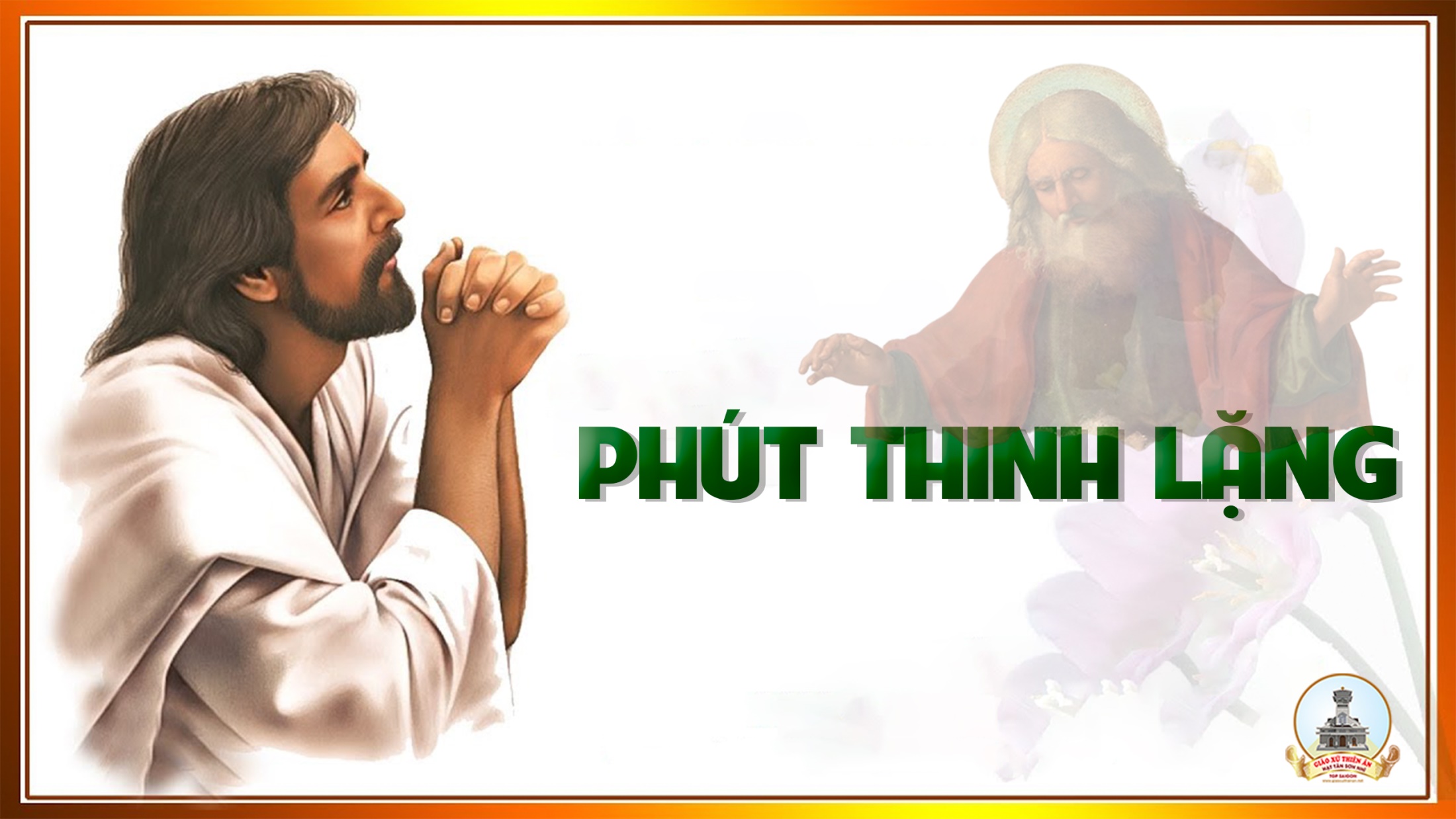 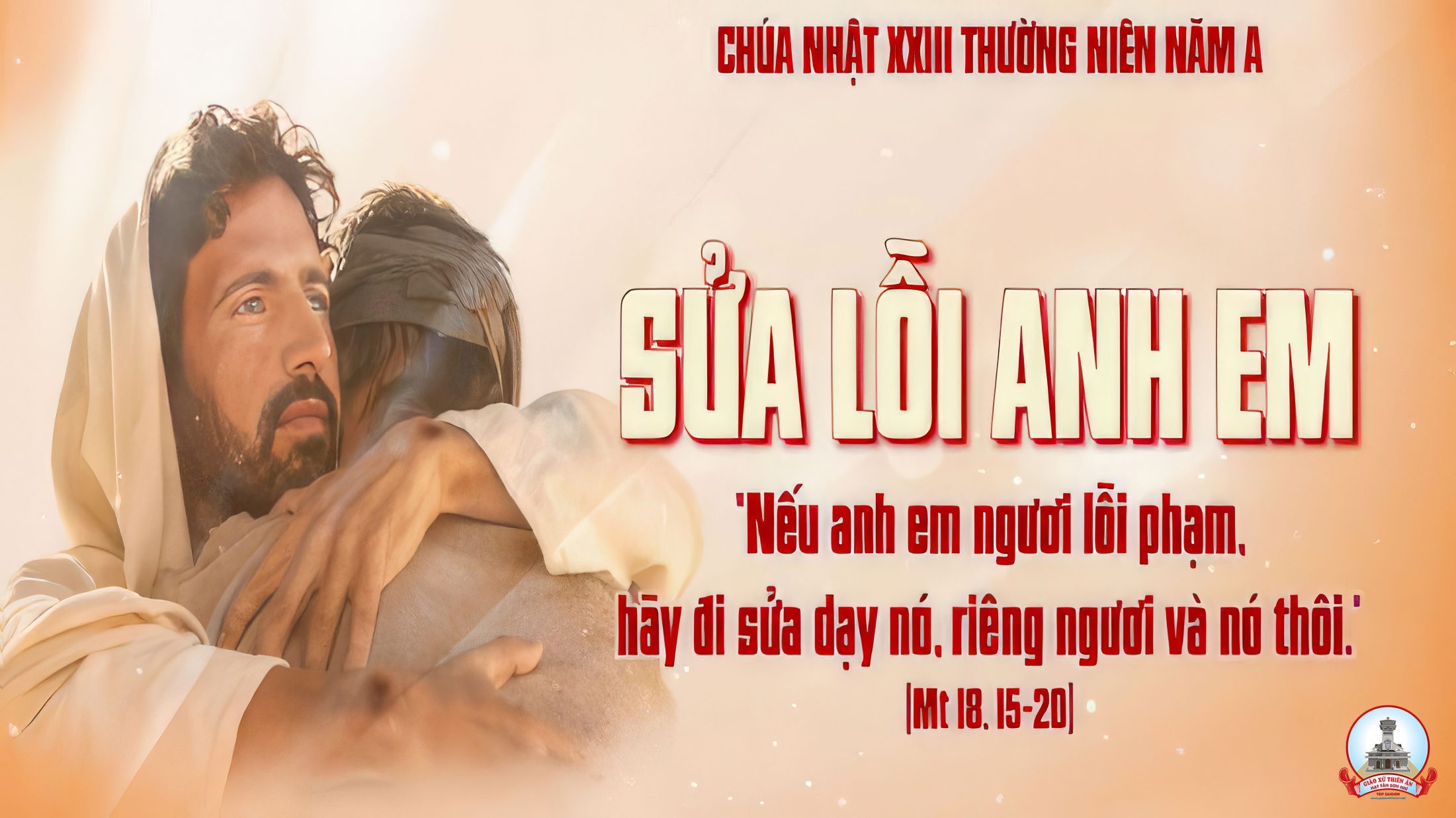 Ca Kết LễTạ Ơn Chúa Với Mẹ
Đk:  Chúng con xin tạ ơn Chúa uy quyền toàn năng. Tình yêu Chúa nào biết chi báo đền. Chúa muôn đời là Chúa, khắp vũ trụ trời đất ngàn vinh quang cao chiếu hiển trị đời đời.
Tk1:  Vì tình Chúa đã chất chứa trong trái tim Mẹ hiền, luôn trìu mến mãi cứu giúp chở che nguyện cầu. Ngàn phúc ân vẫn nhờ Mẹ, ngàn khổ đau cũng nhờ Mẹ. Nhờ Mẹ thương dâng Chúa trót đời tạ ơn.
Đk:  Chúng con xin tạ ơn Chúa uy quyền toàn năng. Tình yêu Chúa nào biết chi báo đền. Chúa muôn đời là Chúa, khắp vũ trụ trời đất ngàn vinh quang cao chiếu hiển trị đời đời.
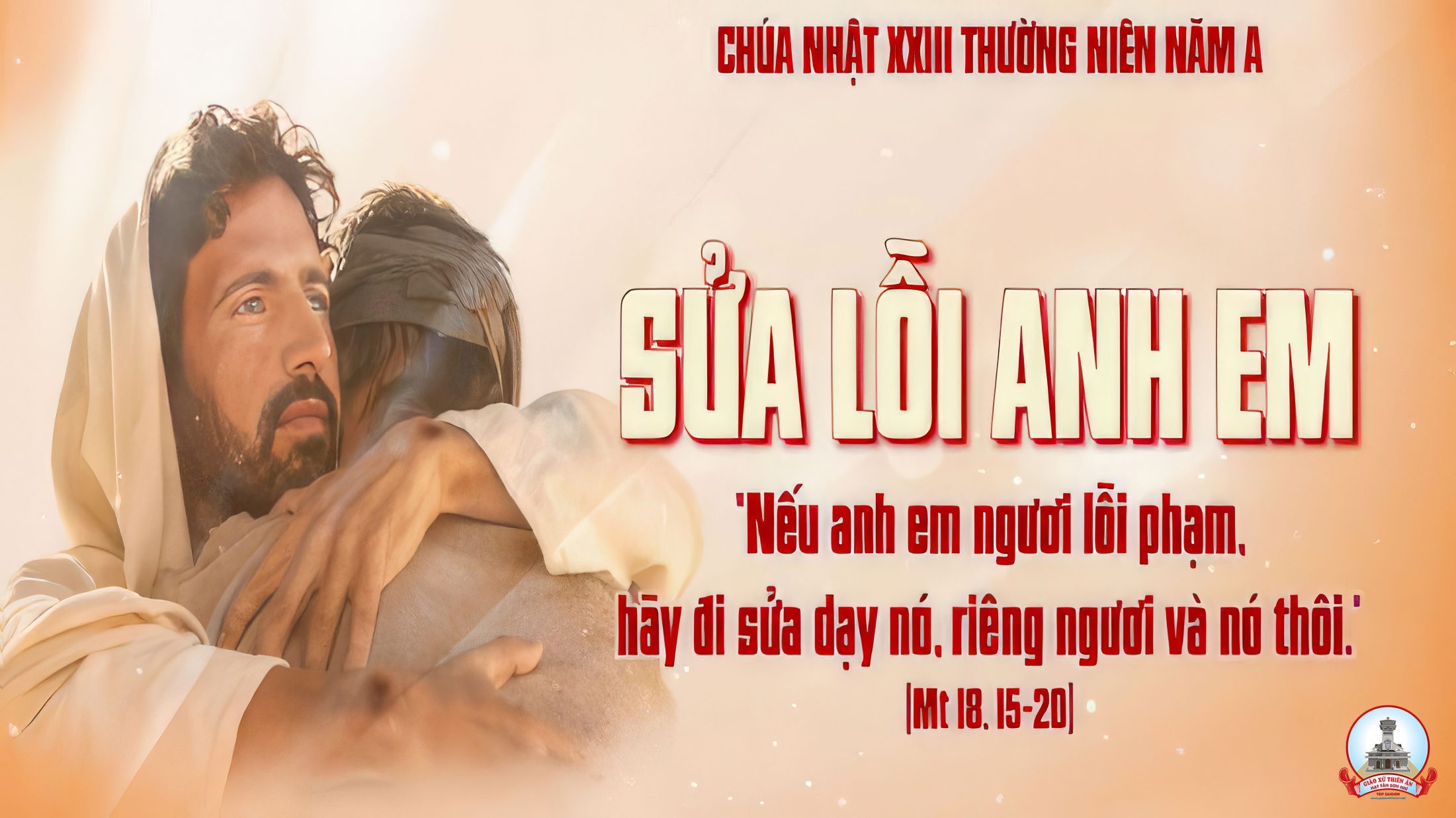